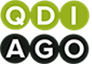 Казахский научный центр дерматологии и инфекционных заболеваний
Казахский научный центр дерматологии и инфекционных заболеваний
Эпидемиологическая ситуация в Республике Казахстан в 2022 году
Байсеркин Б.С.
Директор КНЦДИЗ
г. Алматы, 15 марта 2023 г.
1
2
ЭПИДЕМИОЛОГИЧЕСКАЯ СИТУАЦИЯ  В КАЗАХСТАНЕ В 2022 ГОДУ
ОСНОВНЫЕ ПОКАЗАТЕЛИ
ПУТИ ПЕРЕДАЧИ
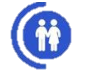 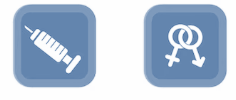 67,2 %
ВСЕГО ЛЖВ – 30 558
ПОЛОВОЙ ПУТЬ - 74,7%
ВЫЯВЛЕНО В 2022 – 3 877 ЛЖВ
32,8 %
ПАРЕНТЕРАЛЬНЫЙ, ПРИ УПОТРЕБЛЕНИИ ИНЪЕКЦИОННЫХ НАРКОТИКОВ - 20,3%
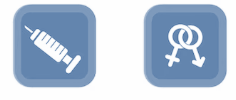 ЗАБОЛЕВАЕМОСТЬ 
НА 100 ТЫС. НАСЕЛЕНИЯ -20,3
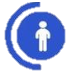 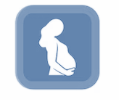 РИСК ПЕРЕДАЧИ ВИЧ ОТ МАТЕРИ РЕБЕНКУ 2,6%
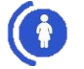 ПО ВОЗРАСТНЫМ ГРУППАМ
жен
82,6% НАХОДЯТСЯ В ТРУДОСПОСОБНОМ ВОЗРАСТЕ
муж
3
РЕАЛИЗАЦИЯ ПРОФИЛАКТИЧЕСКИХ ПРОГРАММ, РЕКОМЕНДОВАННЫХ ВОЗ
ИНФОРМАЦИОННО-ОБРАЗОВАТЕЛЬНАЯ РАБОТА (СМИ, АКЦИИ, ЛЕКЦИИ)
ПЕРЕНАПРАВЛЕНИЯ ДЛЯ МЕДИКО-СОЦИАЛЬНЫХ УСЛУГ
Тестирование и КОНСУЛЬТИРОВАНИЕ НА ВИЧ/ИППП/ВГ
ПРОФИЛАКТИКА С  УЧАСТИЕМ НПО
ДОСТУП К  ИГЛАМ И ШПРИЦАМ ЛУИН
ПРИМЕНЕНИЕ АУТРИЧ-РАБОТЫ  «РАВНЫЙ-РАВНОМУ»
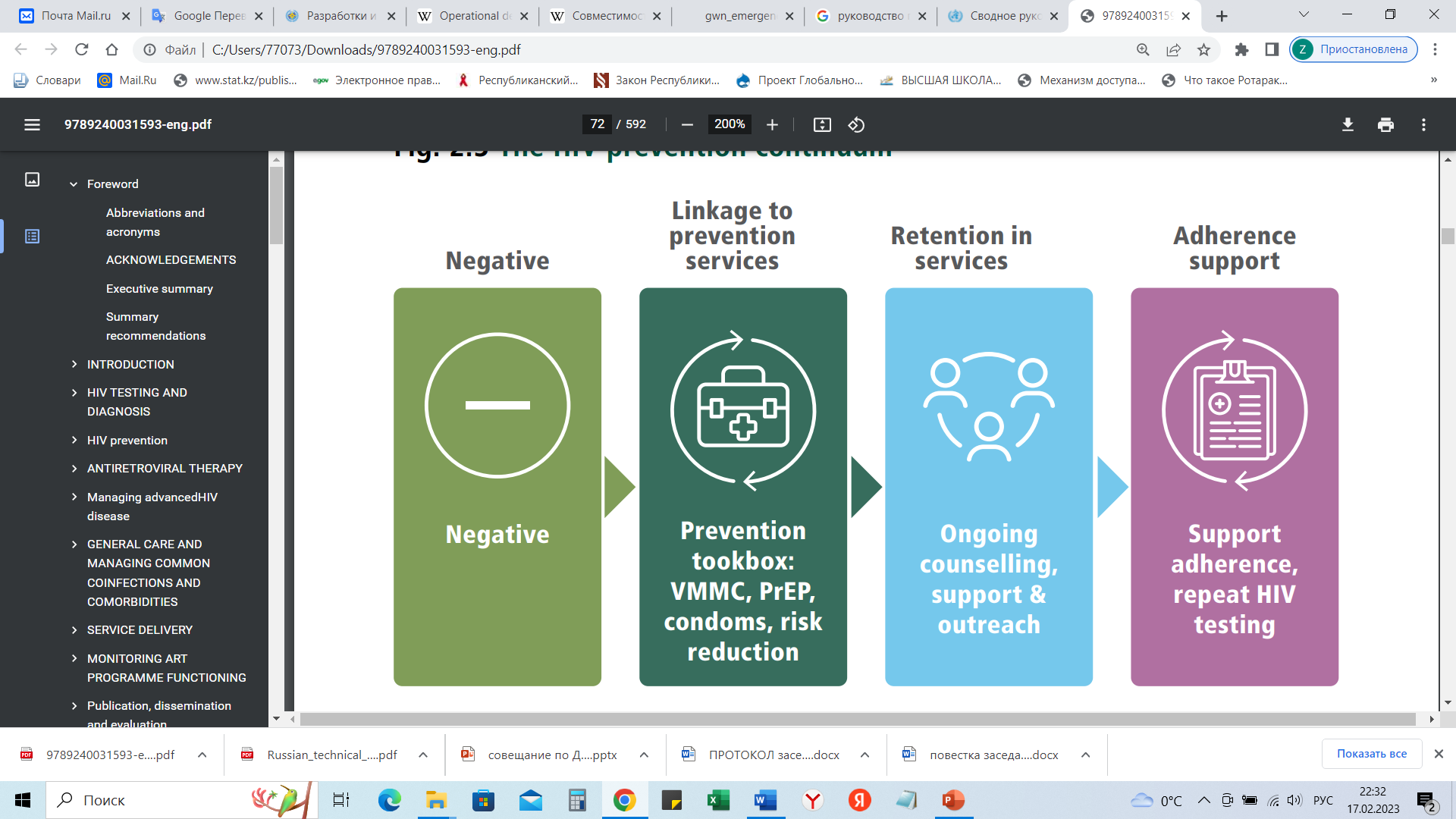 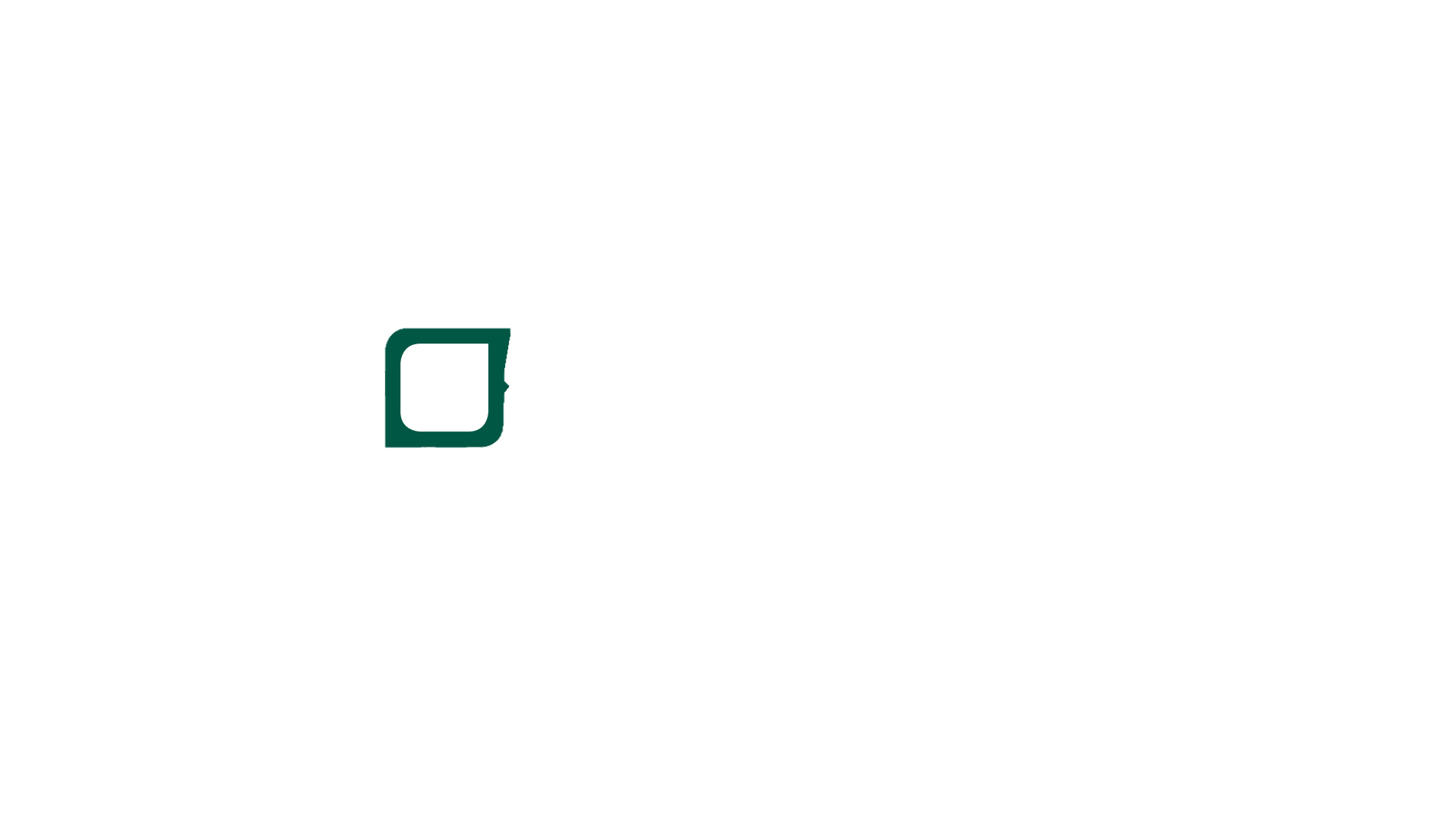 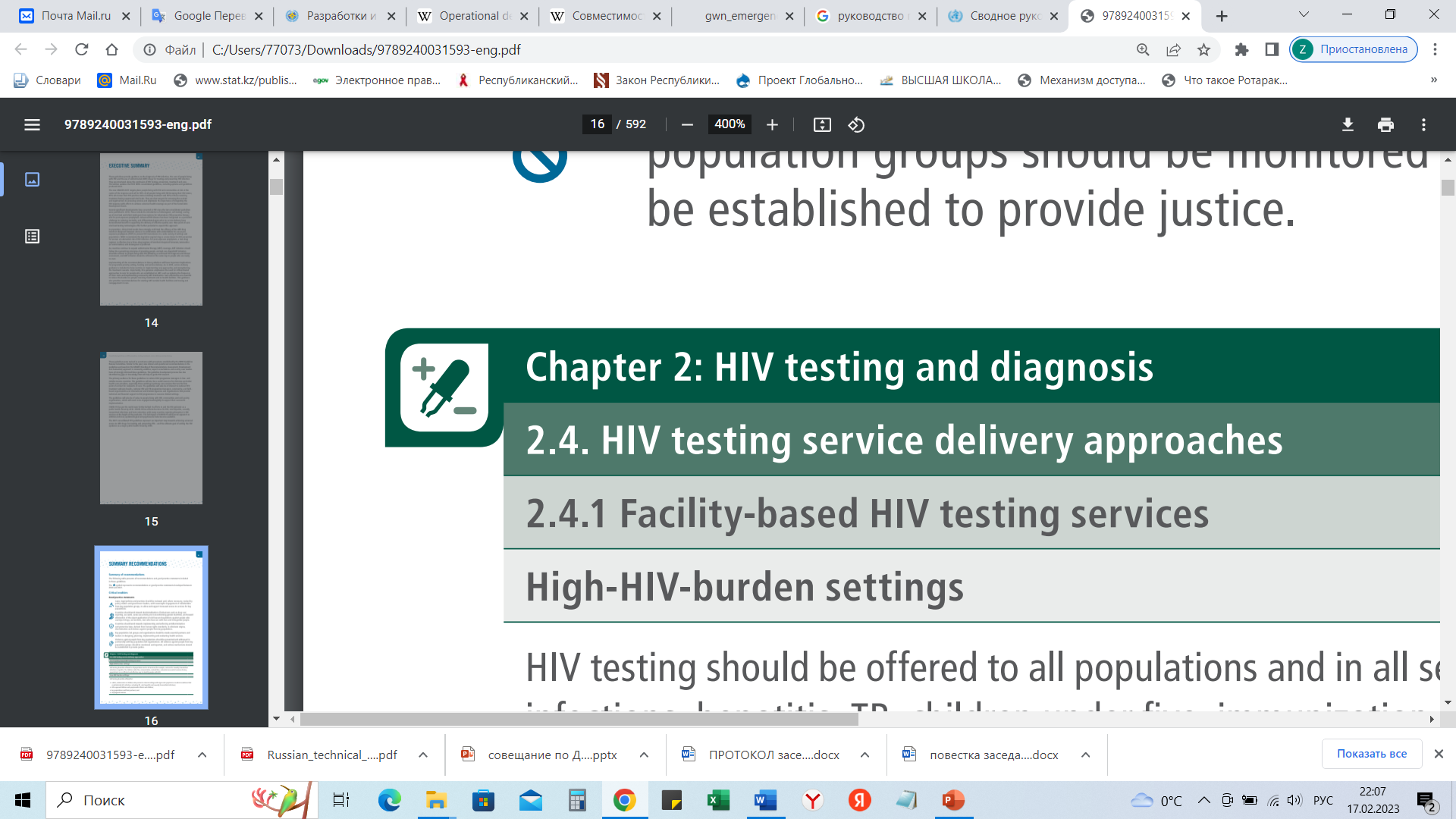 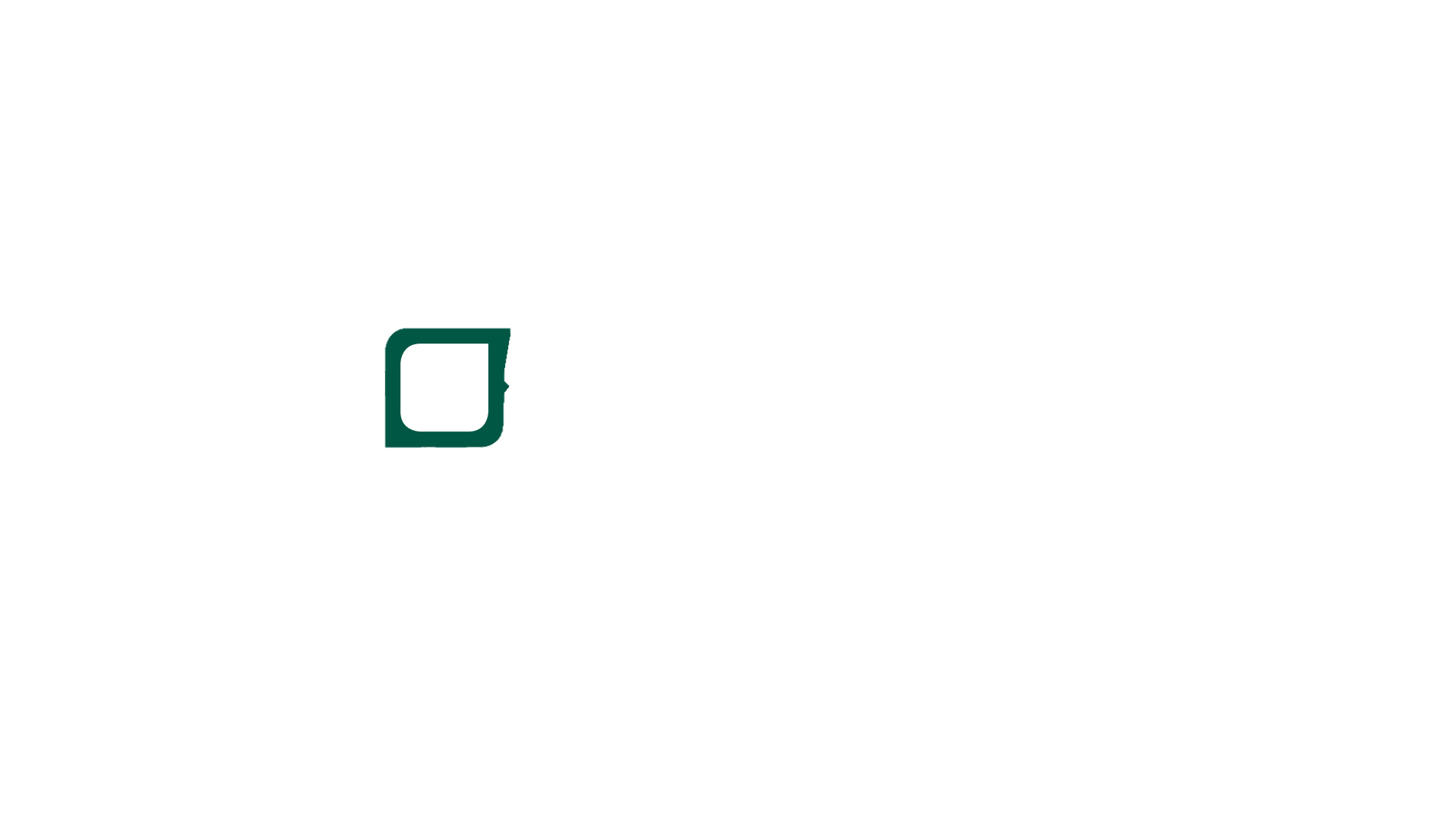 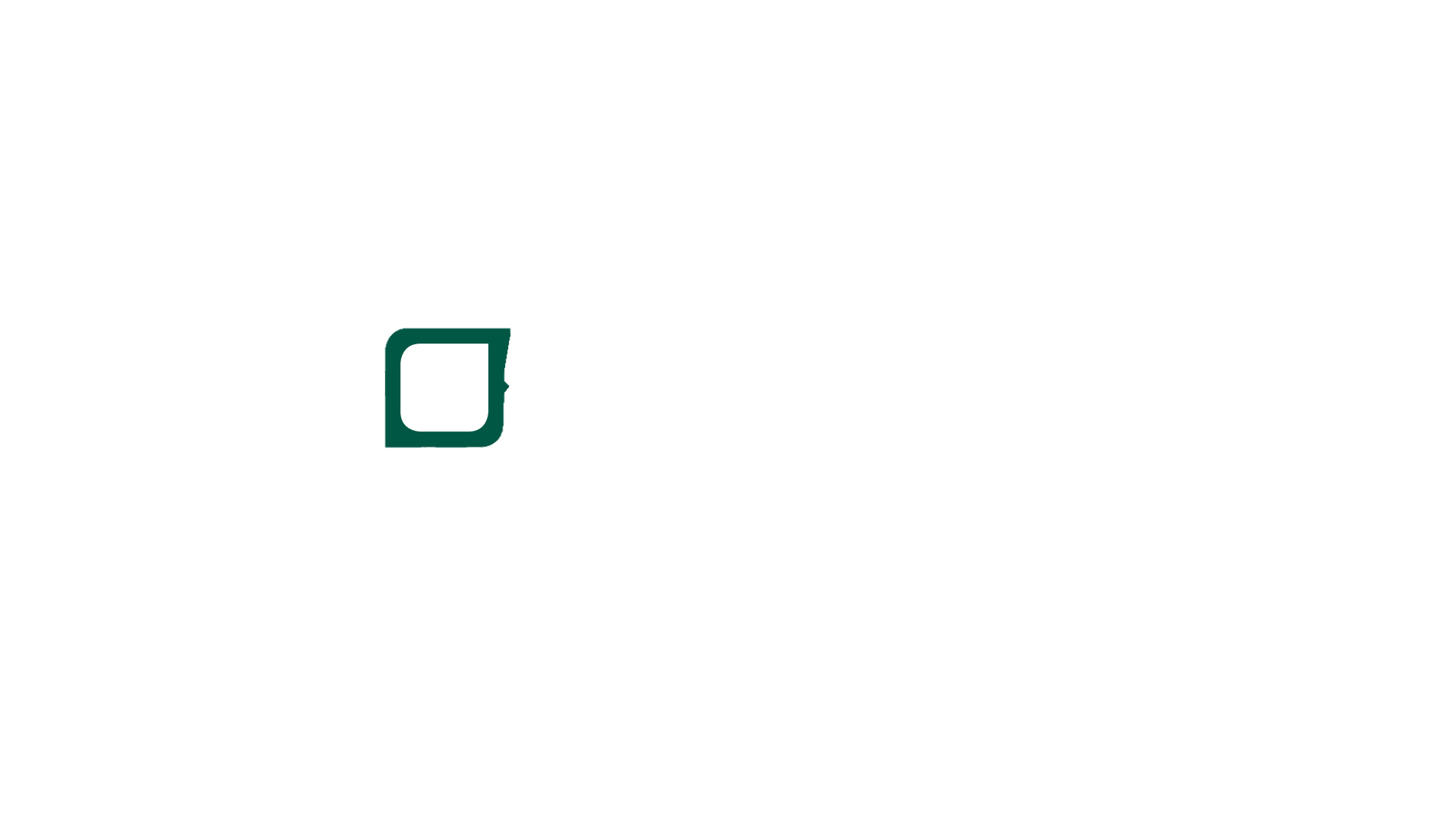 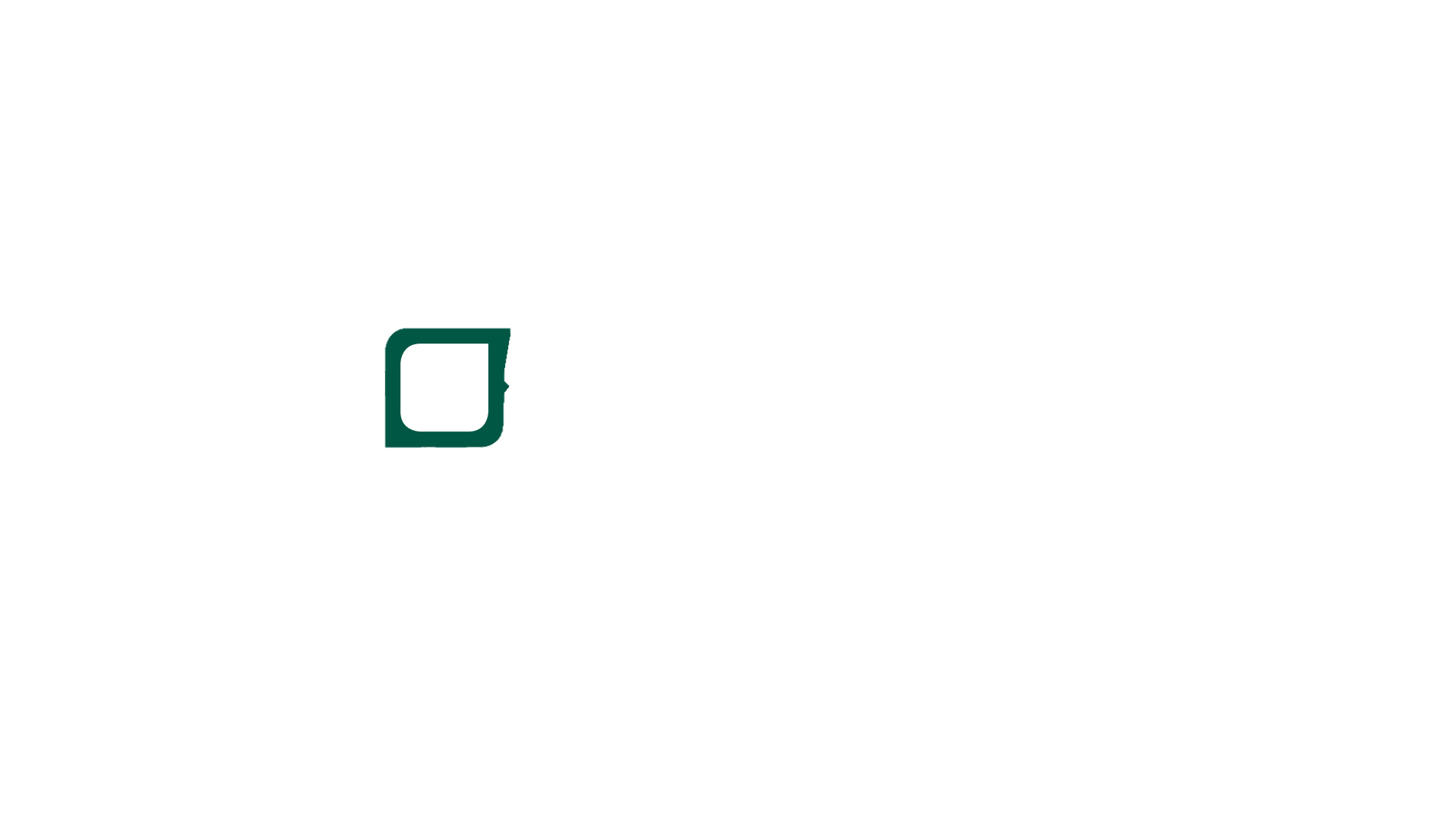 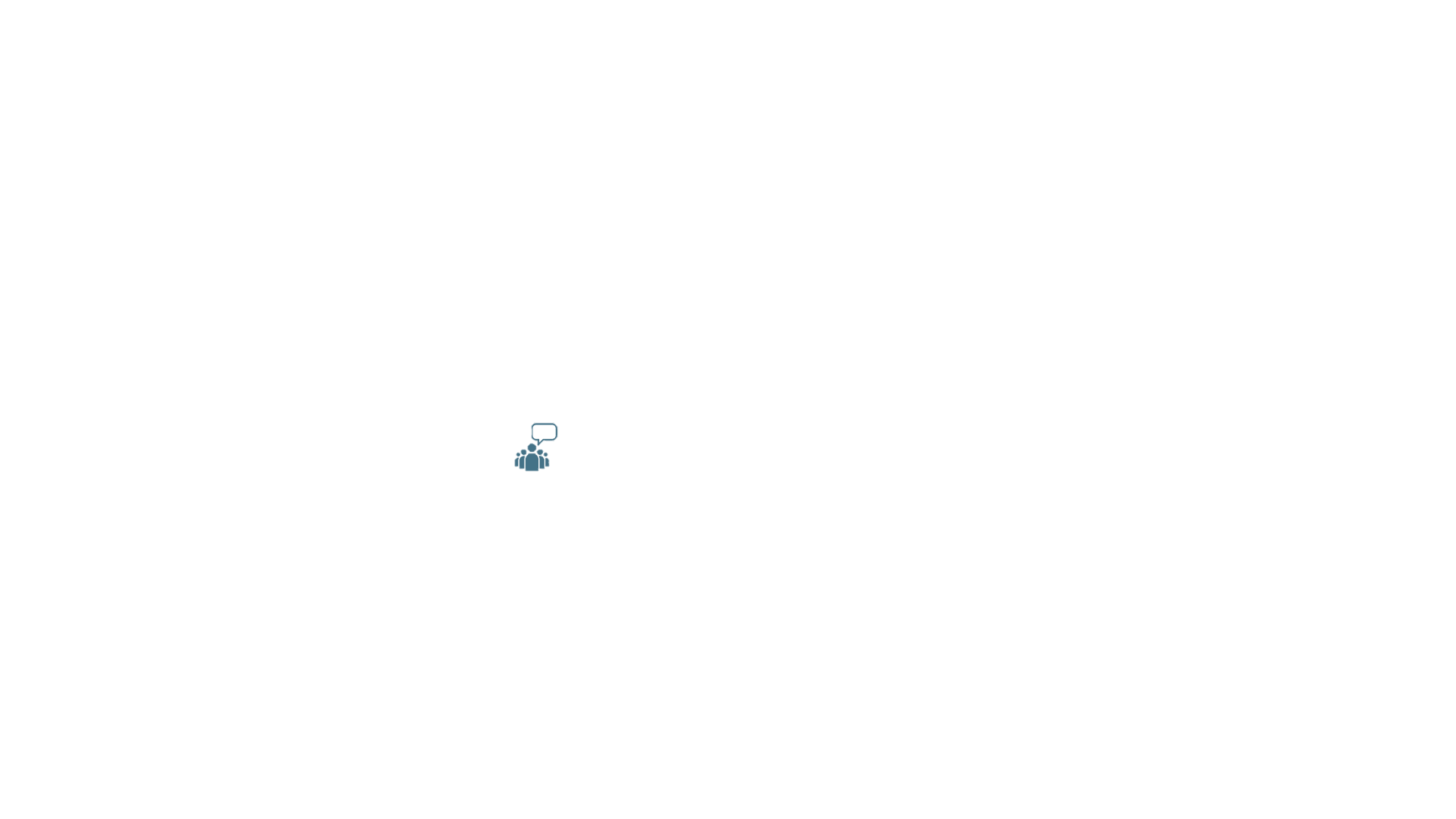 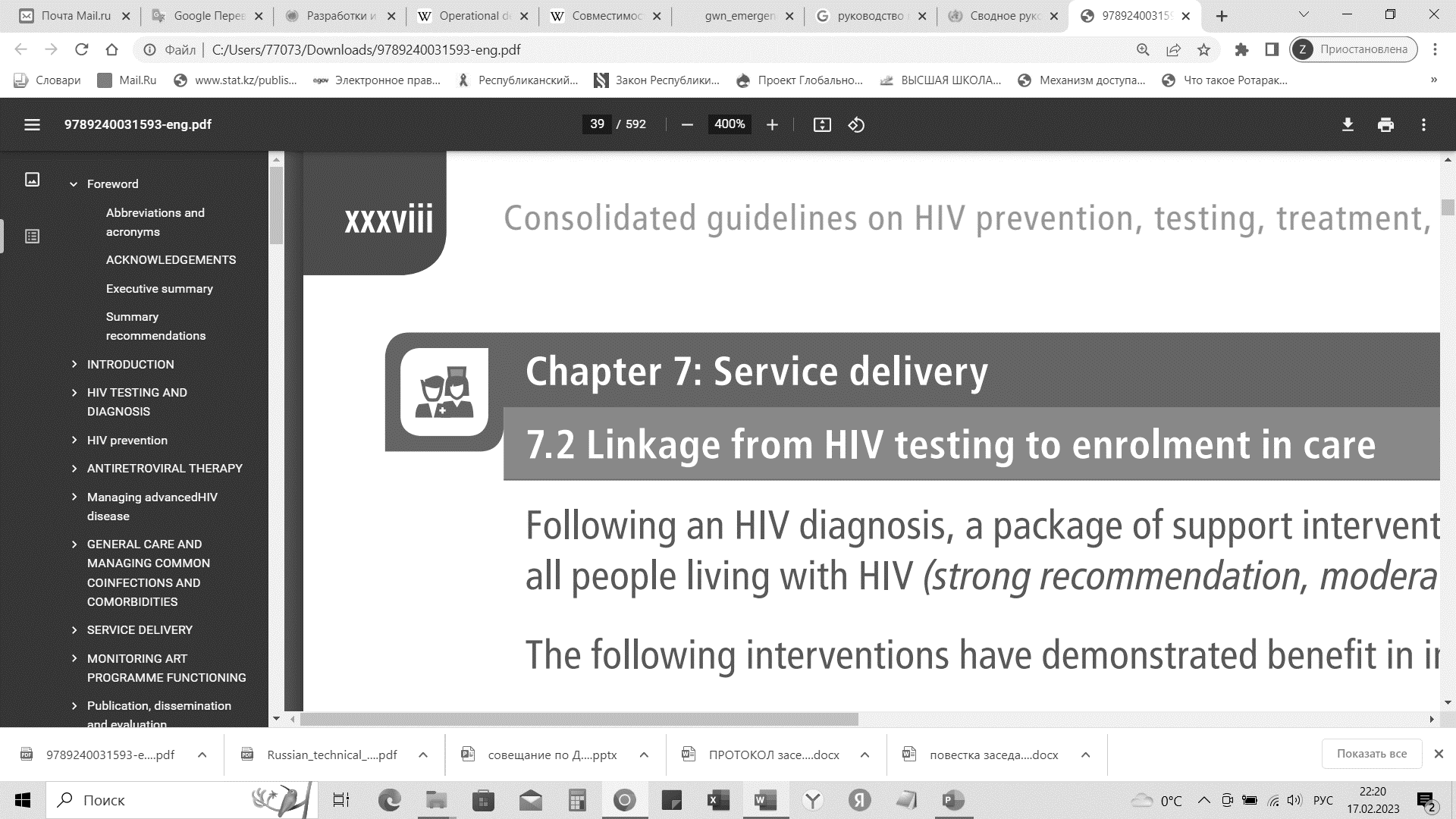 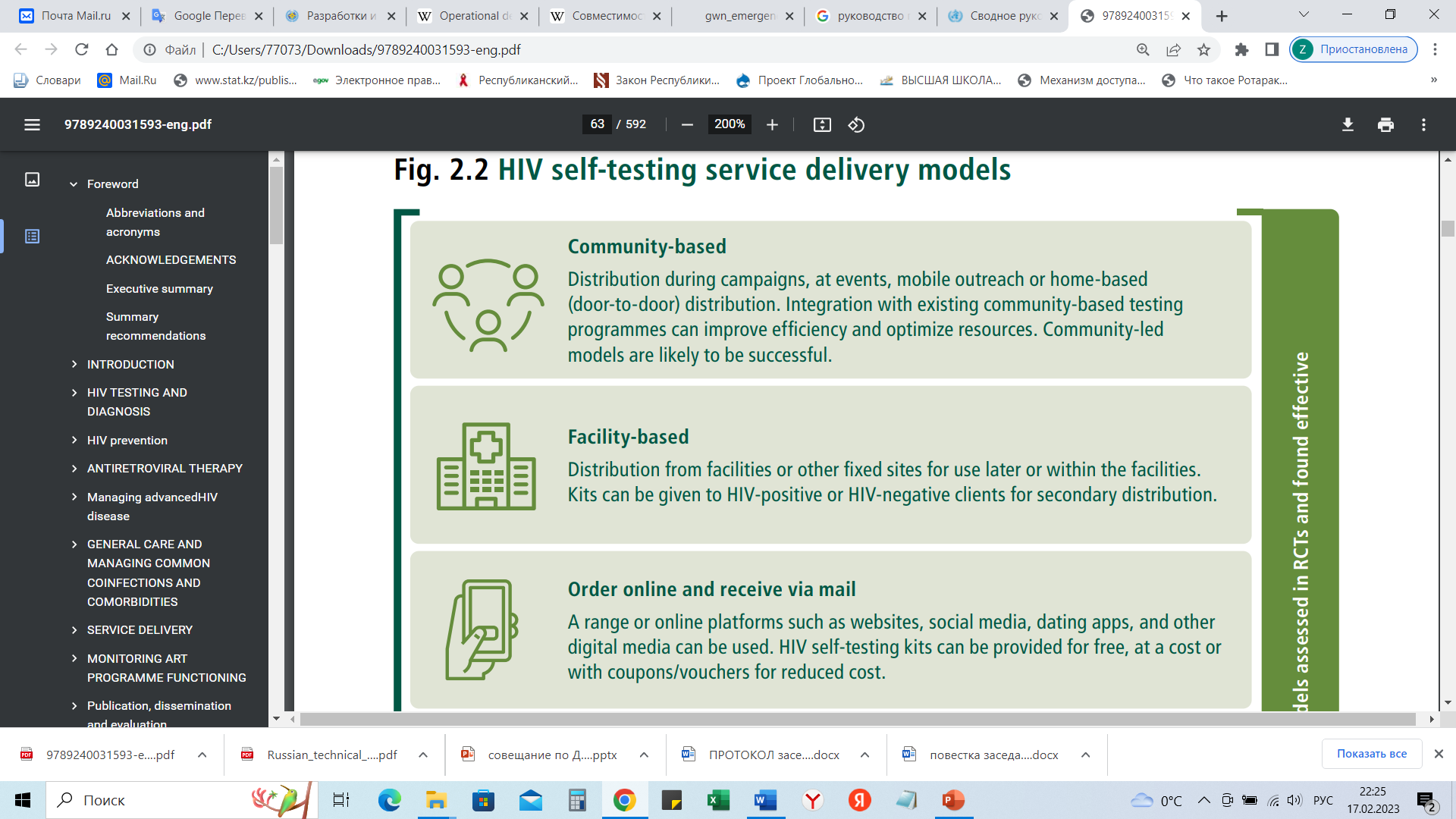 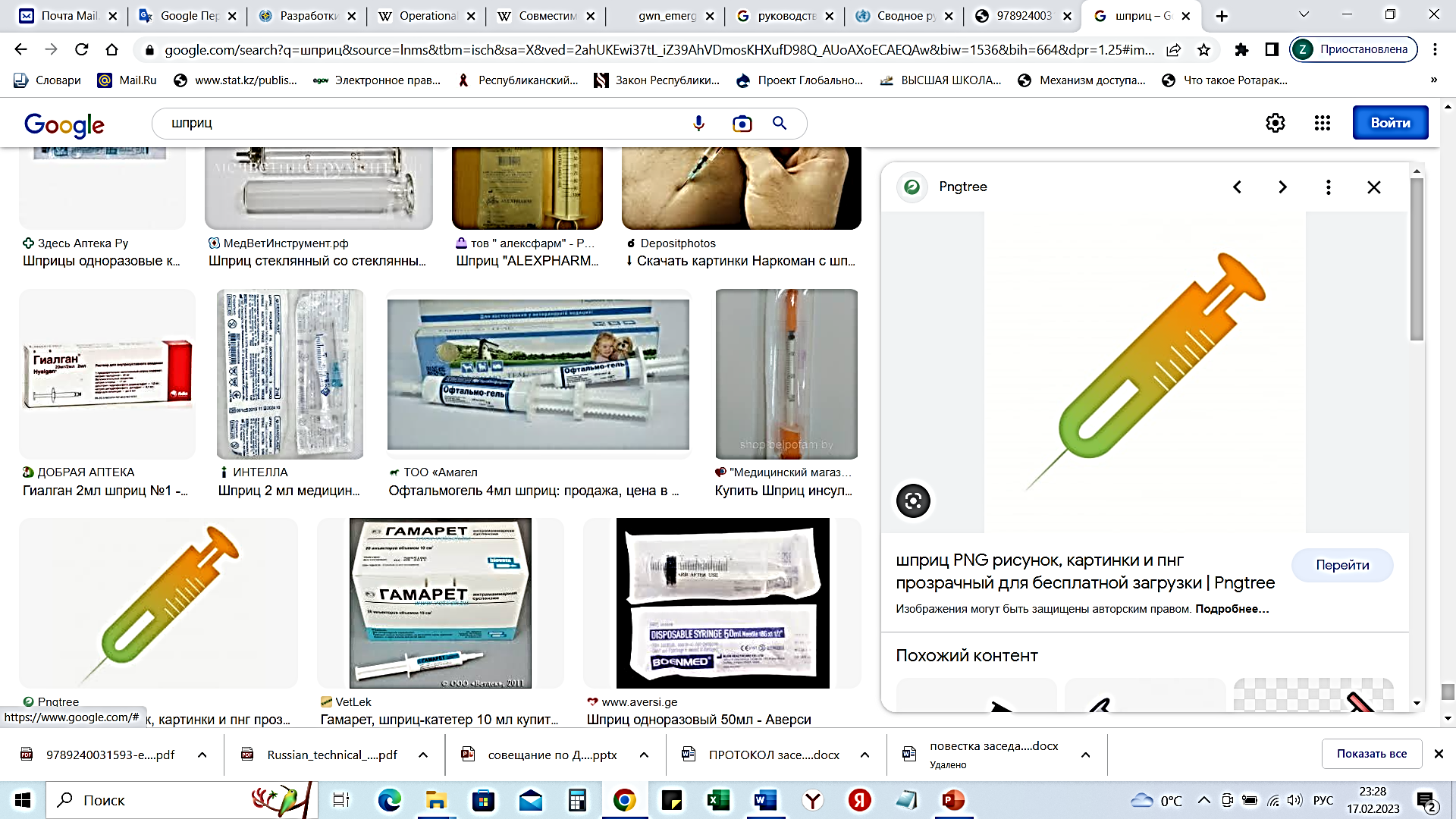 2001
1990
1998
1990
1986
2001
44 НПО/31 с КГН
ГСЗ  11/7 с КГН
НПО-4101мед/
21034 соц. услуг
77409/23506/ 7891
86597 КГН
11 005 675
342/109
ПОДДЕРЖИВАЮЩАЯ ТЕРАПИИ АГОНИСТАМИ ОПИАТОВ ( ПТАО)
ПРОФИЛАКТИКА ПЕРЕДАЧИ ВИЧ ОТ МАТЕРИ РЕБЕНКУ
ПОСТКОНТАКТНАЯ  ПРОФИЛАКТИКА
ДОКОНТАКТНАЯ ПРОФИЛАКТИКА
ДОСТУП К  ПРЕЗЕРВАТИВАМ КГН
АНТИРЕТРОВИРУСНАЯ ТЕРАПИЯ
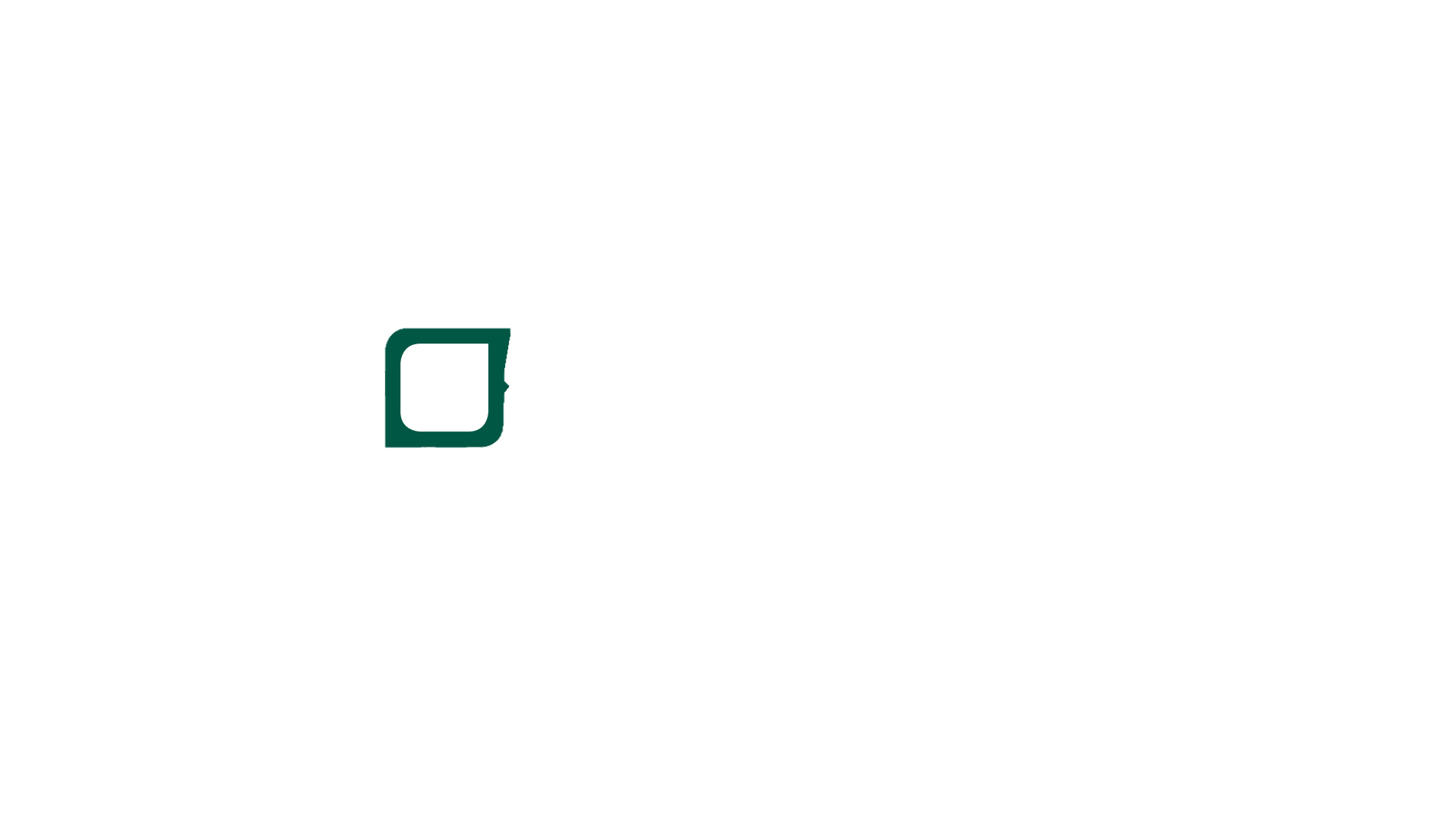 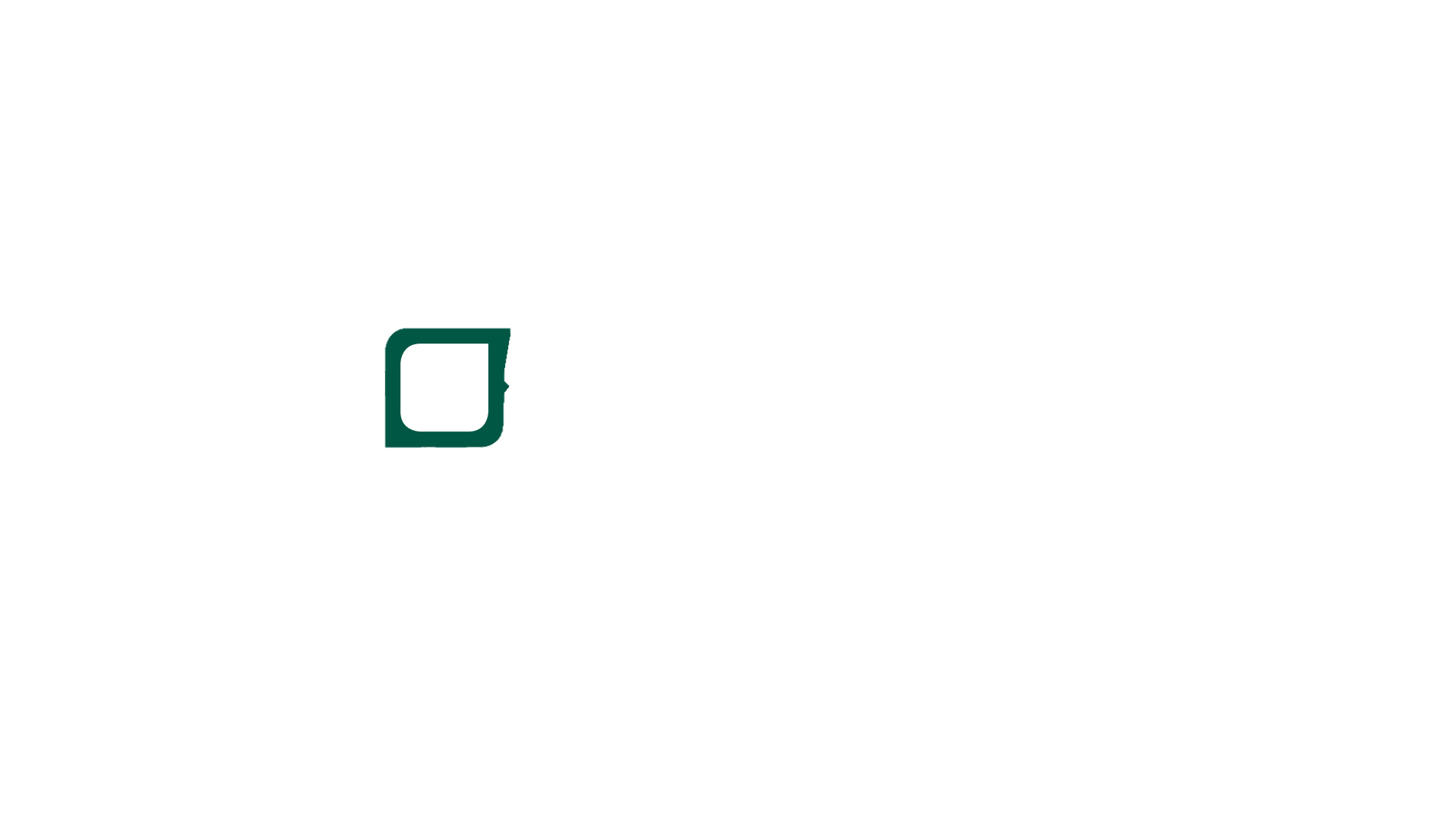 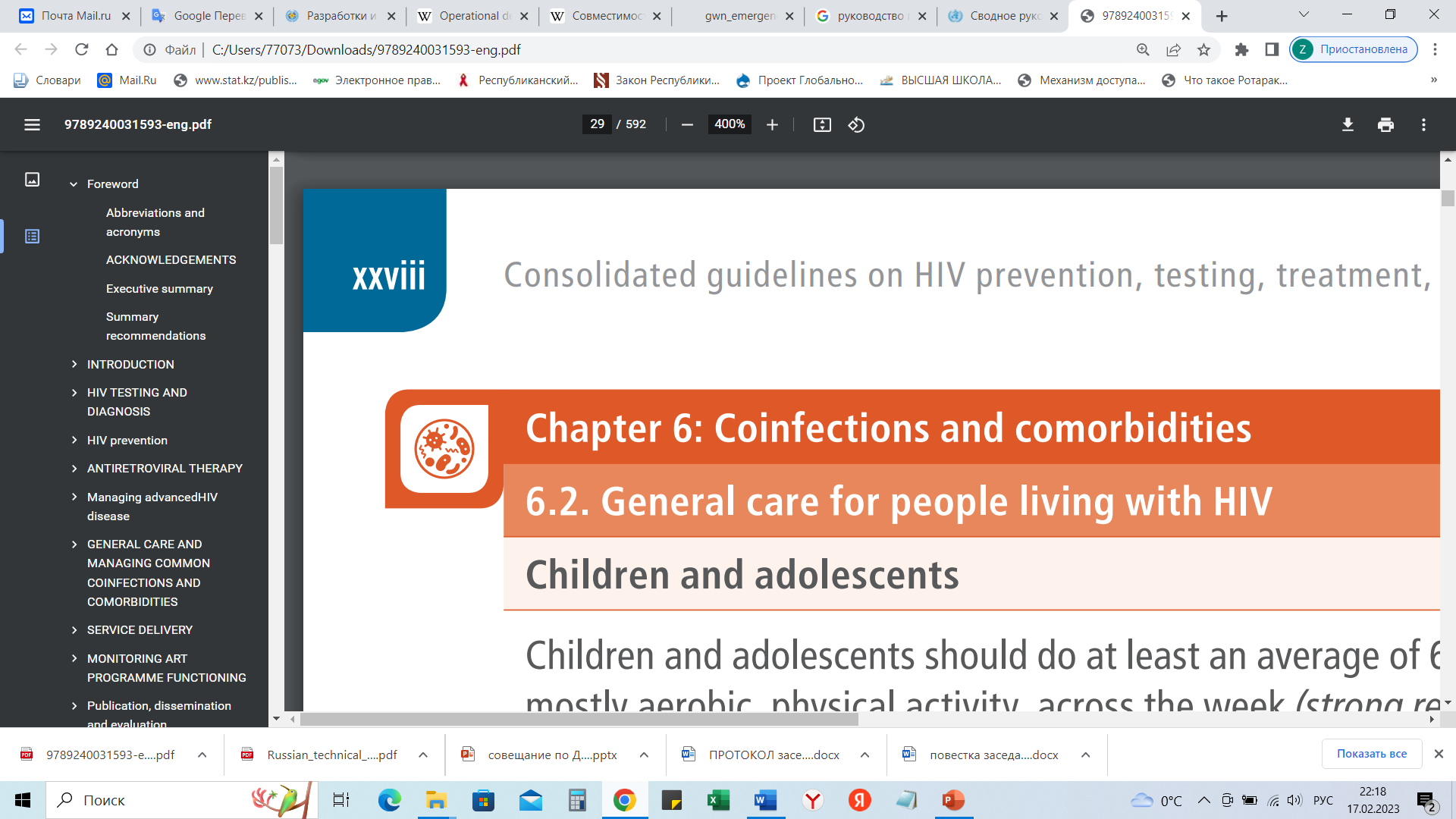 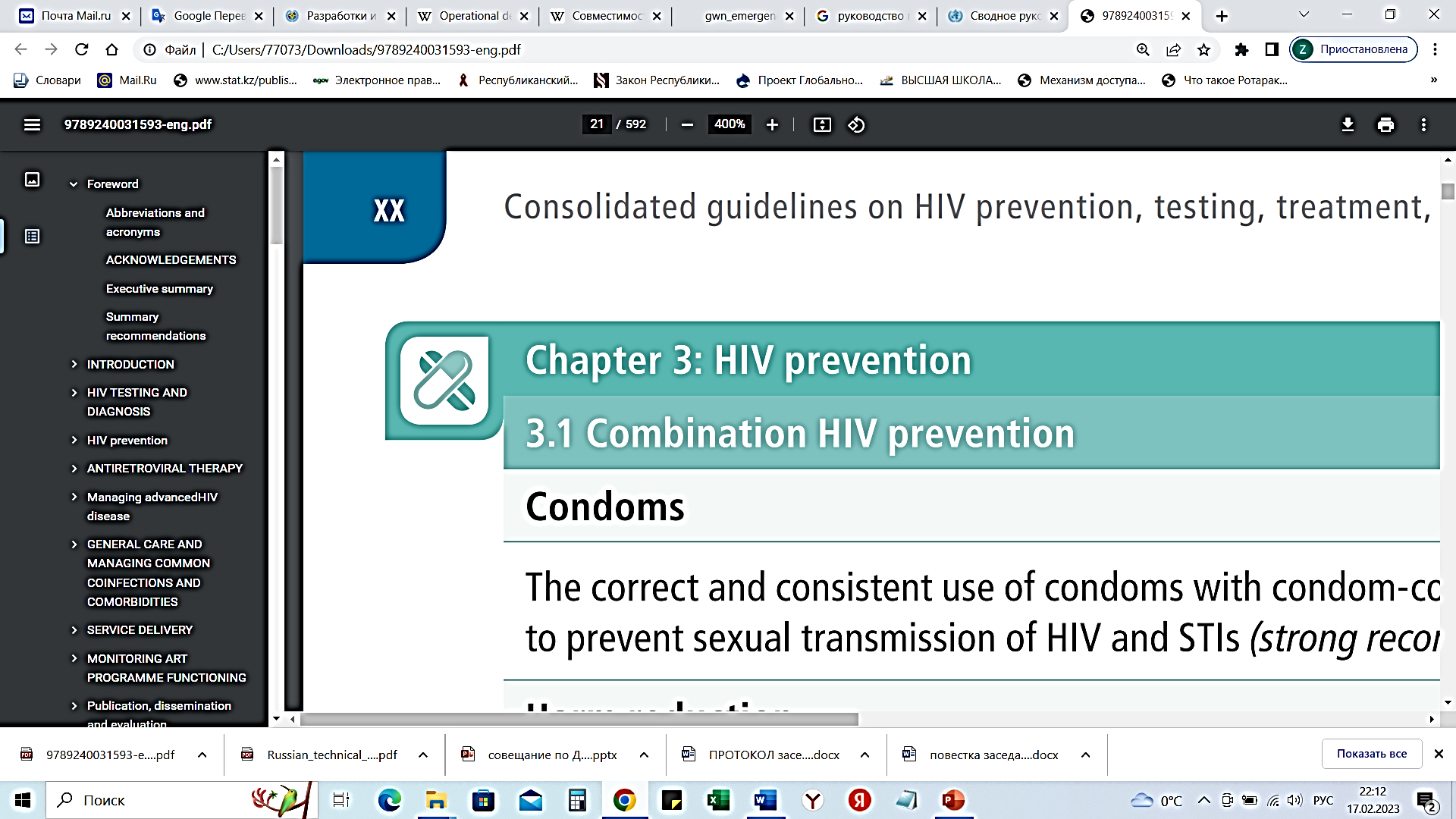 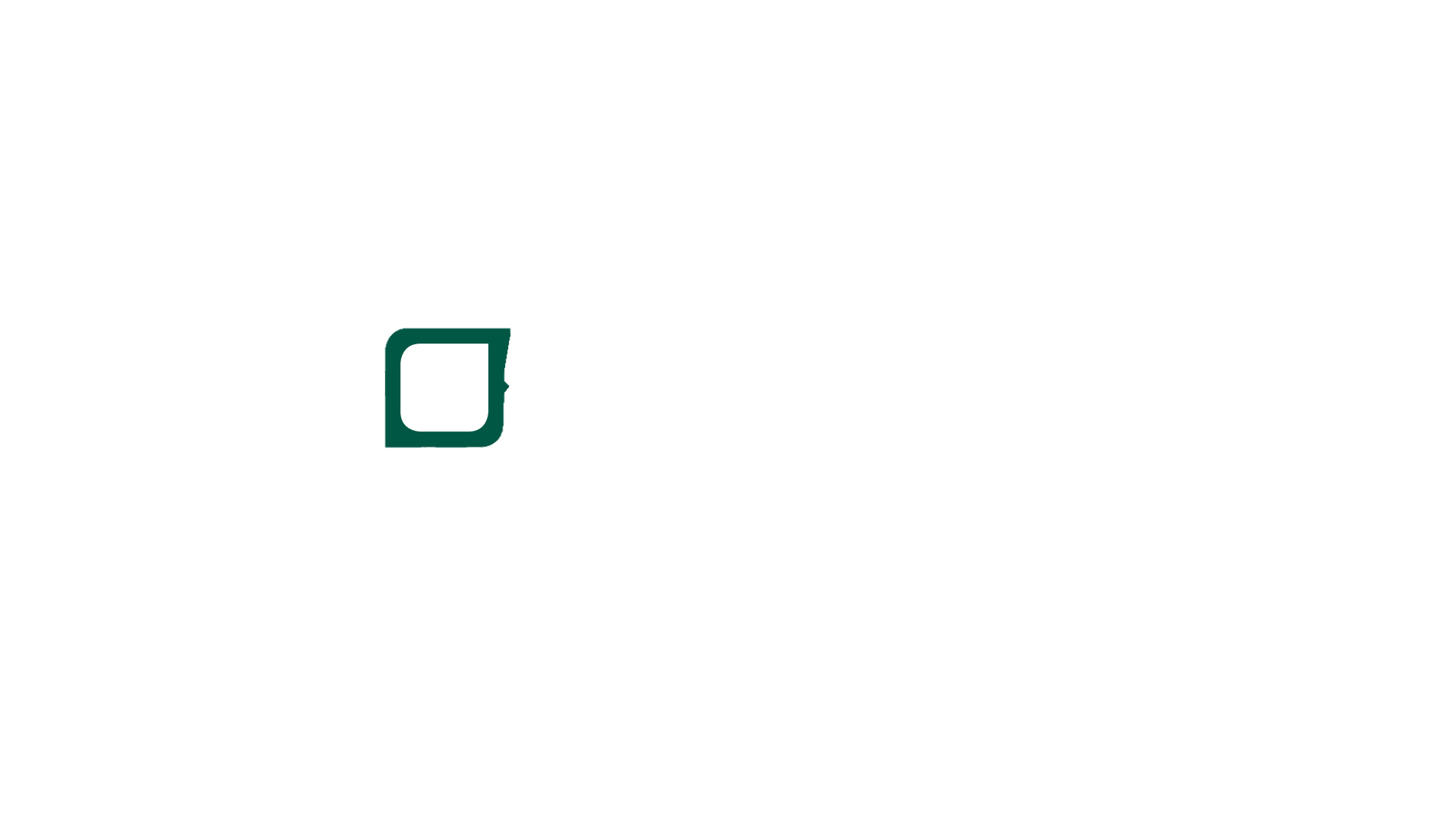 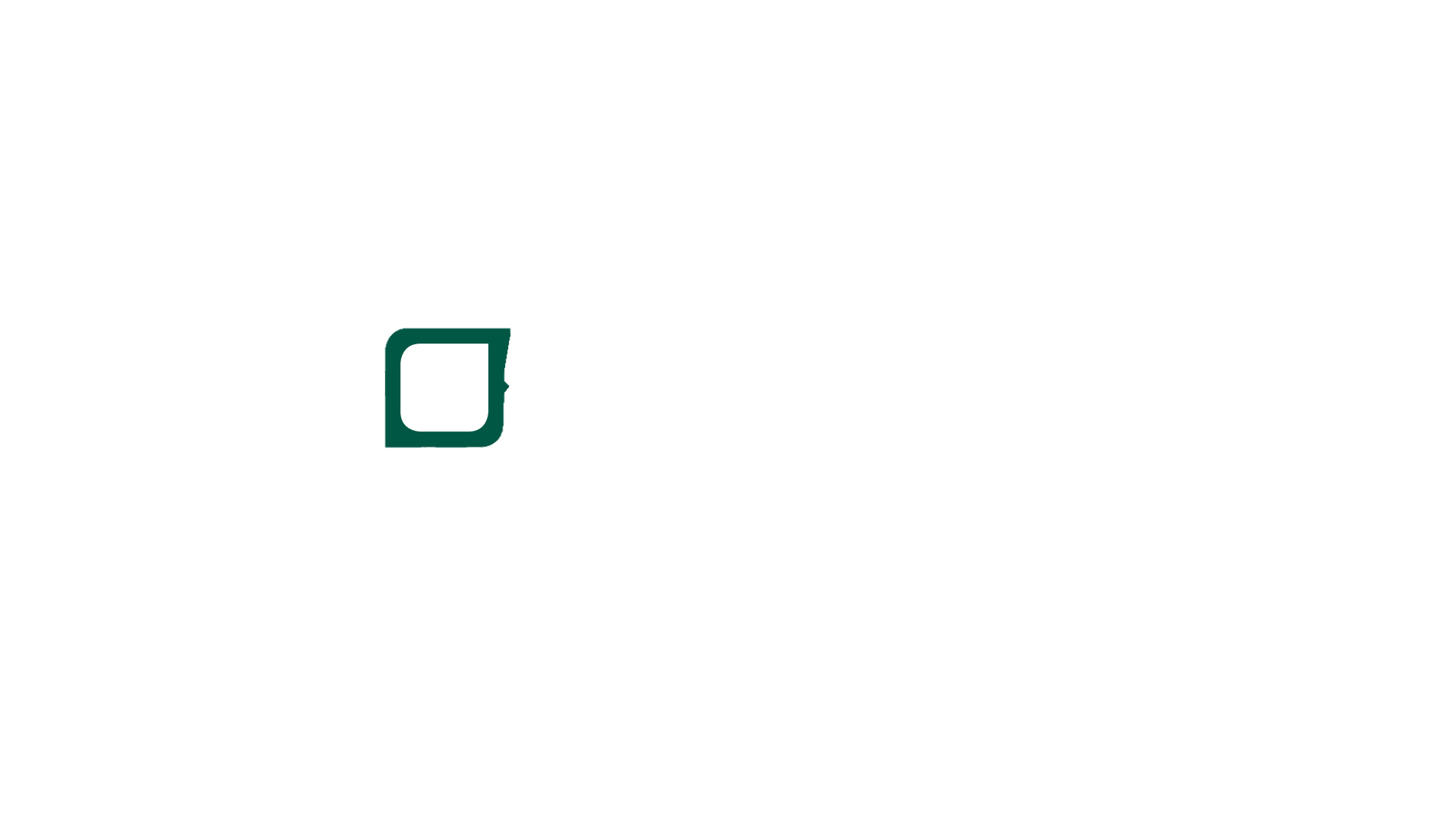 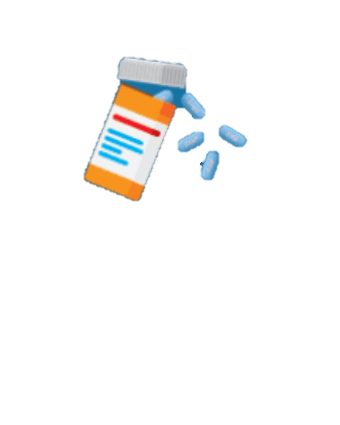 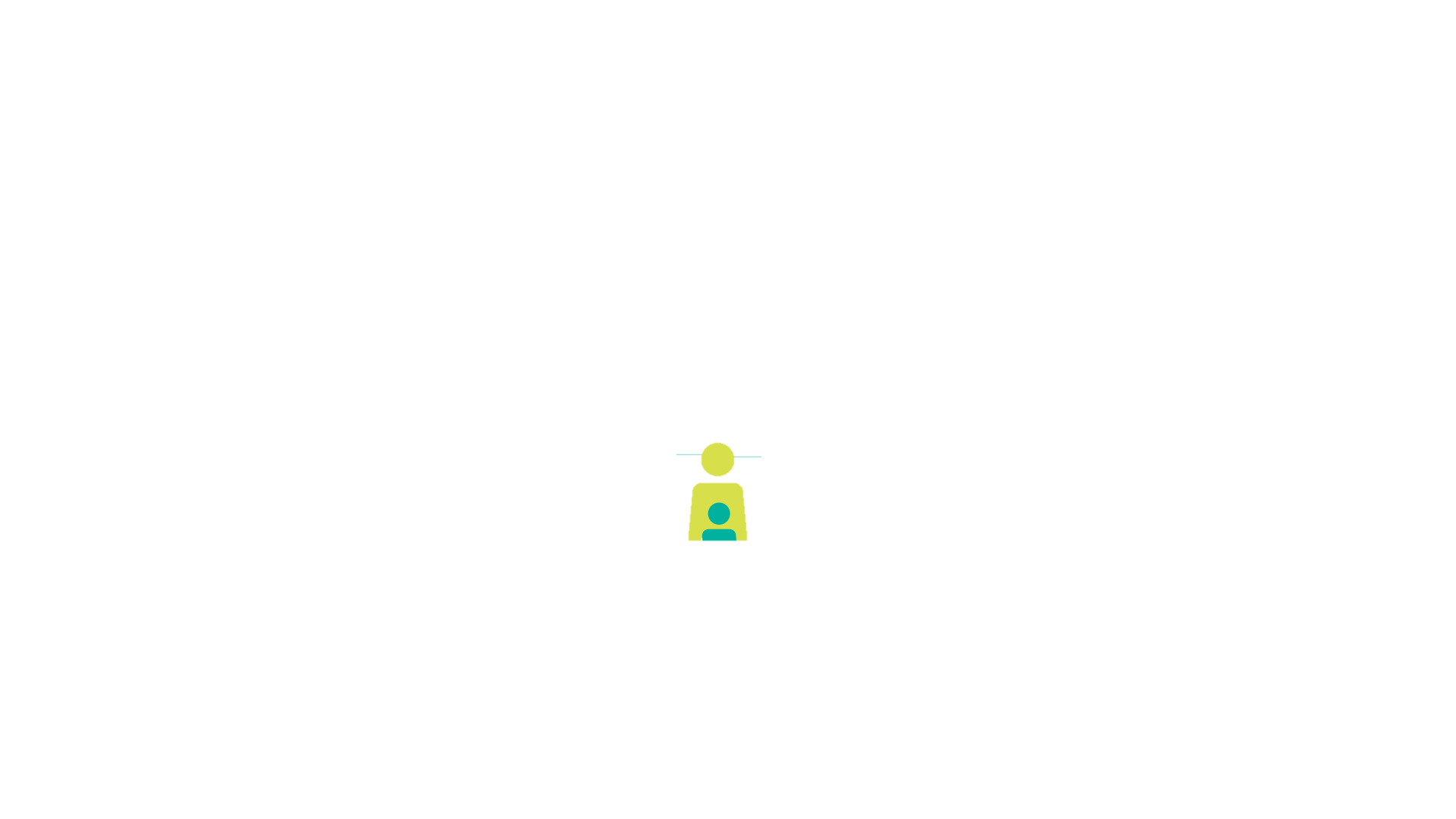 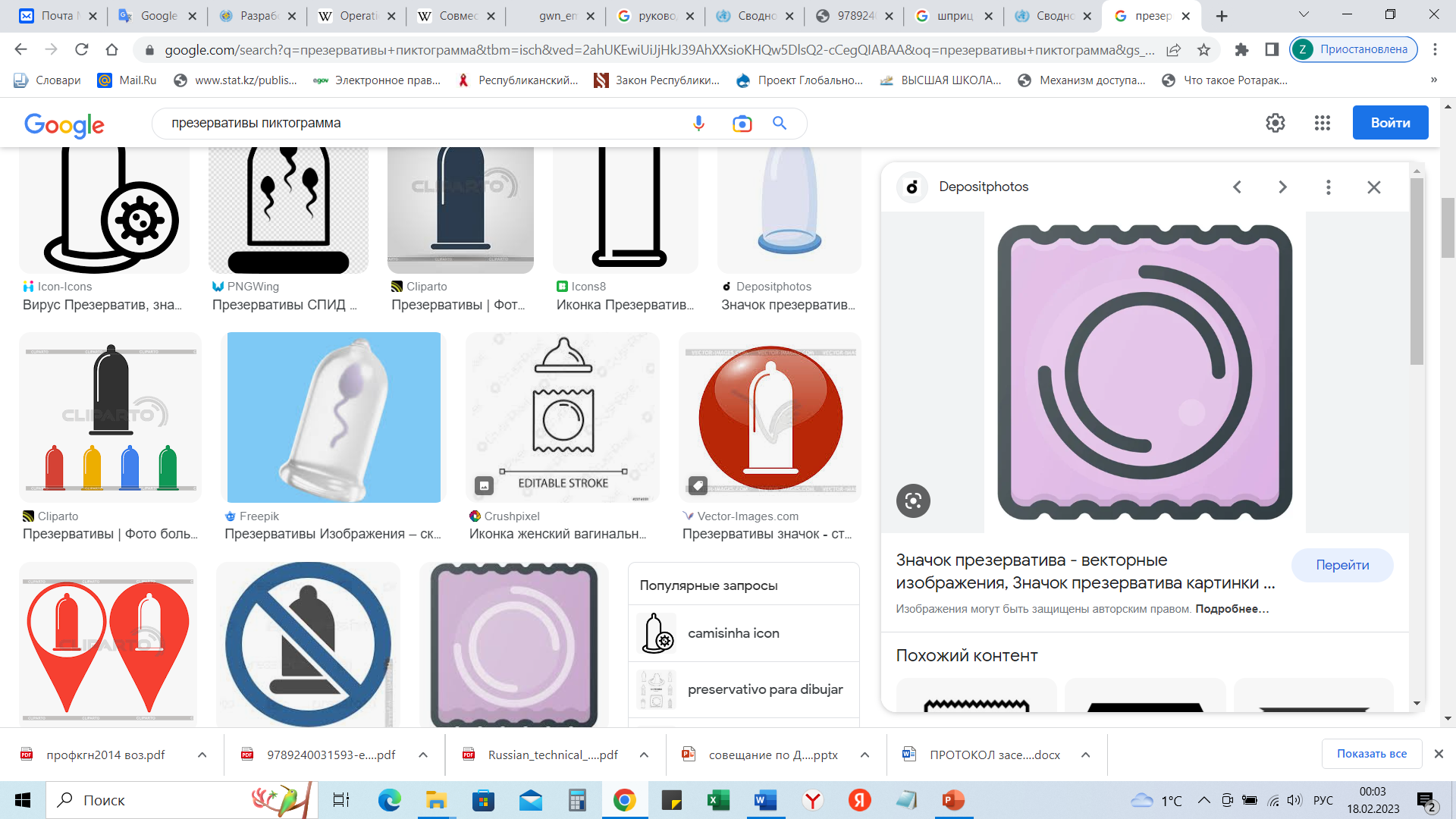 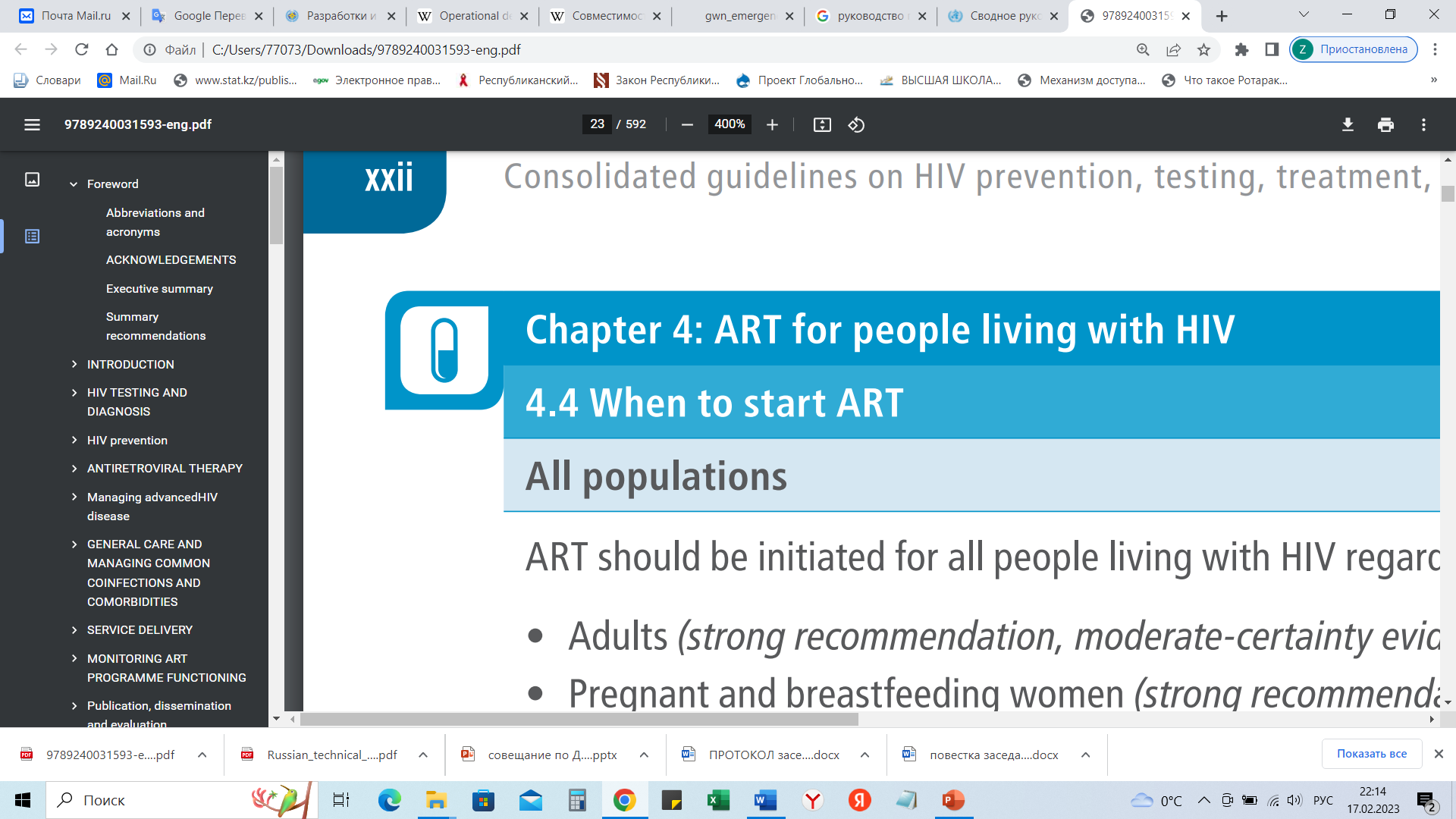 2009
2001
2008
2021
2005
2007
383 клиентов
648 клиентов
342/109 ЛЖВ
2,6%
83% охват 
ЛЖВ КГН
9 089 680
В Республике Казахстан  внедрены все 12 профилактических программ, рекомендованных воз
ПРОФИЛАКТИЧЕСКИЕ ПРОГРАММЫ СРЕДИ КГН
4
Целевой Показатель (ЦП) - по Приказу МЗ РК № ҚР ДСМ-137/2020 «Об утверждении правил проведения мероприятий по профилактике ВИЧ-инфекции»
4
[Speaker Notes: Профилактические программы среди ключевых групп населения проводимые согласно рекомендаций ВОЗ (Сводное руководство по профилактике, тестированию, лечению, предоставлению услуг и мониторингу ВИЧ: рекомендации для общественного здравоохранения, ВОЗ, 16 июля 2021 г. ) и НПА РК (Кодекс, статья 99 «Профилактика ВИЧ-инфекции»; Приказ МЗ РК № ҚР ДСМ-137/2020 «Об утверждении правил проведения мероприятий по профилактике ВИЧ-инфекции») включают следующие мероприятия: Информационно-образовательная работа (СМИ/сайты, акции, лекции, беседы), охвачено 86 597 КГН; Тестирование и консультирование на ВИЧ/ИППП/ВГ: 77409/23506/7891 КГН; Доступ к  презервативам; роздано 9 089 680, ЦП выполнены, кроме презервативов для СР 192- ЦП-200, из-за срыва поставок; Доступ к  иглам и шприцам; роздано 11 005 675, ЦП-200 выполнен.
Доконтактная профилактика, охвачено 648 лиц; Постконтактная  профилактика: охвачено 383 клиента; Применение аутрич-работы по принципу «равный-равному», всего 498 аутрич, из них 368 ГБ-74%; Поддерживающая терапия агонистами опиатов ( ПТАО) предоставляется 342 ЛУИН/109 ЛЖВ; Профилактика передачи ВИЧ от матери ребенку; Риск передачи составляет 2,6%; АРТ всем ЛЖВ КГН, охвачено 83% КГН; Перенаправления для получения различных медико-социальных услуг и помощи узких специалистов (психолог, фтизиатр, гепатолог, социальный работник, юрист и др.) через НПО предоставлено  4 101мед/21034 социальных услуг; Профилактика с  участием неправительственных    организаций, включая экспресс-тестирование на ВИЧ, борьбу со стигмой и дискриминацией:  в 2022 году работали 44НПО,из них 31 с КГН-71% и получили ГСЗ 11/7 с КГН-25%
Прямой охват ЛУИН (первичным комплексным пакетом: шприц, презерватив, информационно-образовательный компонент (ИОК)) в 2022 году составил по РК - 62%, 53153 ЛУИН (Целевой показатель (ЦП) по Приказу МЗ РК № ҚР ДСМ-137/2020 – 60%), прямой охват СР  по РК - 85%, 18373 (ЦП – 80%), МСМ - 24%, 15071 (ЦП – 20%). В сравнении с 2021 г. По всем группам отмечается увеличение охвата. При этом обратная корреляция с выявлением + на ВИЧ КГН: при наиболее низком охвате МСМ –наибольшая выявляемость от 1% в 2021 году до 1,1% в 2022 году. Рост выявляемости среди ЛУИН с 0,2% до 0,4% при среднем охвате и наименьшая стабильная выявляемость среди СР 0,1% в 2021-2022 гг. профилактические программы наиболее высоком охвате СР, подтверждает эффективность охвата.
Охват тестированием в 2022 году от охвата профилактическими программами (ОПП) составил: ЛУИН по РК – 90%, 47760 СР по РК – 87%, 15894, МСМ по РК – 91%, 13755, (ЦП – 80%  от ОПП).]
ВЫДЕЛЕНИЕ ГОСУДАРСТВЕННОГО СОЦИАЛЬНОГО ЗАКАЗА (ГСЗ) ДЛЯ
 ПРОФИЛАКТИКИ
5
ВЫДЕЛЕННЫЕ СРЕДСТВА НА ГСЗ ИЗ МБ
 (56,4 МЛН. ТГ)
44 
НПО
31 
НПО
РАБОТАЛО В 2022 Г.
ПО РАБОТЕ С КГН
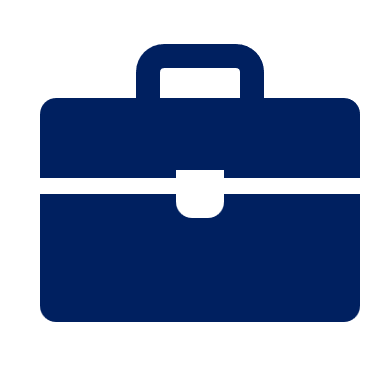 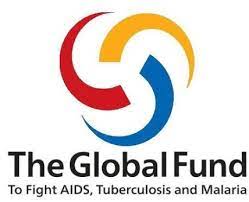 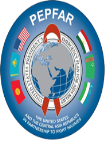 ГСЗ
7 НПО
В 6 РЕГИОНАХ
ГЛОБАЛЬНЫЙ ФОНД – 13 НПО
PEPFAR и др. фонды
11 НПО
[Speaker Notes: Всего по вопросам ВИЧ инфекции в 2022 году работали 44 НПО, из них с ключевыми группами населения 31 НПО. Получили государственный социальный заказ 7 НПО в 6 регионах: ЦТТ-3, МБ-3 НПО. В 2022 году  ГСЗ для работы с данными группами был выделен только в 6 регионах. Всего было выделено 67,3 млн. тенге, из них 84% (56,4 млн.т.) из местного бюджета: Астана – 54% (36млн.), Костанайская - 27% (18 млн. т) и Атырауская область 4%-(2,4 млн.т.). По ЦТТ на 3 региона выделено 10,9 млн.т.-16%:  ШЫМКЕНТ - 9% (6,1млн.т.), ТУРКЕСТАНСКАЯ - 6% (4,3 млн.т.), ВКО - 0,7% (0,48 млн.т.).
По линии Глобального фонда -13 НПО, и другие международные источники финансирования (фонд Элтона Джона, ПЕПФАР, Колумбийский и другие –11 НПО). По рекомендации ЮНЭЙДС, для стабилизации эпидситуации среди КГН, 80% профилактических услуг должны предоставляться  через НПО, имеющих доступ в закрытые маргинализированные группы. Однако  ГСЗ, предоставляемые НПО, выделяется из МБ только в 3-х регионах (15%) из 20.]
РАНЖИРОВАНИЕ РЕГИОНОВ ПО ОСНОВНЫМ  ПОКАЗАТЕЛЯМ
6
ДОСТИЖЕНИЕ ЦЕЛЕЙ 95%-95%-95%
7
БЛАГОДАРЮ   ЗА   ВНИМАНИЕ!